Памятка для родителей
и педагогов
дошкольных 
образовательных учреждений

«Как воспитать
 артиста?»
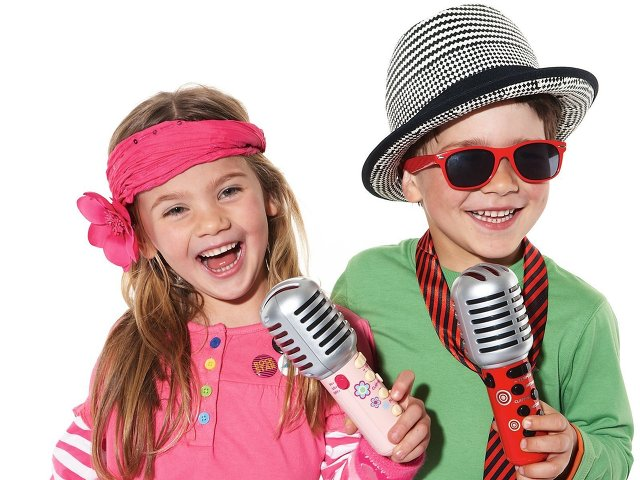 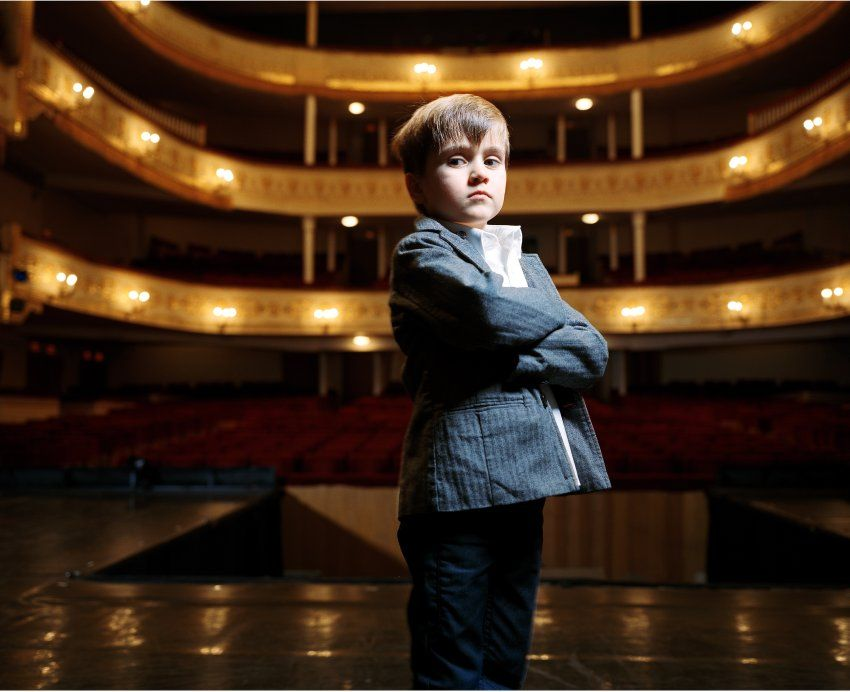 Составила: 
Николина О.А.
г.Кузнецк, 2016
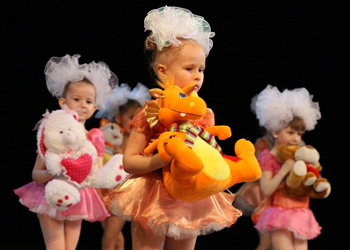 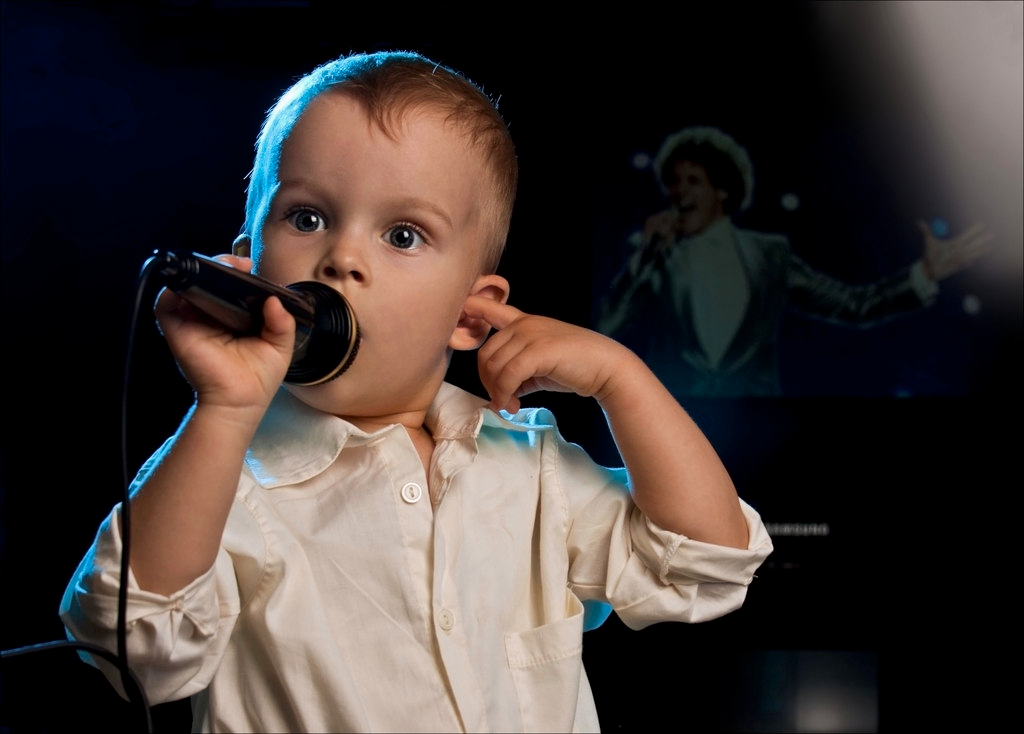 Внешний вид 
артиста
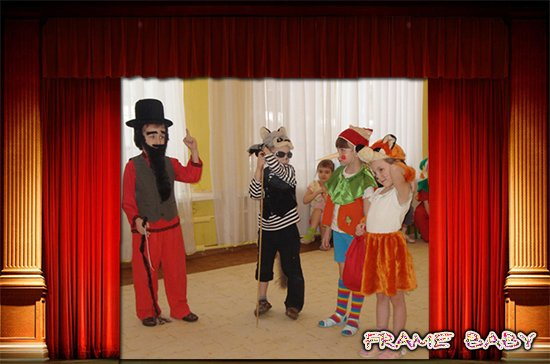